MyEducation BCStandards Based Gradebook
September 2017
BC Model – A Hybrid
Report on learning using Traditional model
Assess learning using Reporting Standards
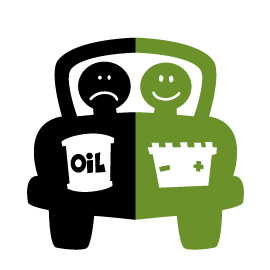 Why Standards Based?
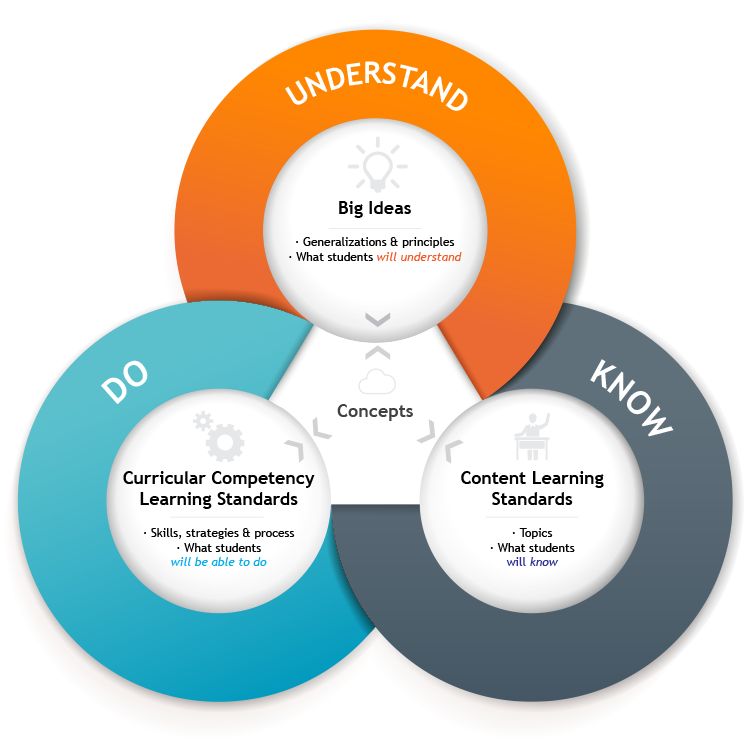 BC’s redesigned curriculum is COMPETENCY BASED

BC’s redesigned curriculum is CONCEPT DRIVEN

BC’s redesigned curriculum is PERSONALIZED
Assessment Compared
Gradebooks
A Traditional Gradebook:  Reporting First
2 dimensional
weighted/averaged gradebooks because “we’ve always done it that way”
How well informed?

A Standards Based Gradebook (SBG):  Learning First
3 dimensional
Trend focus
Informs instruction
What did they learn?
What Does it Tell You?
Standards Based Assessment
Learning tasks are assessed against standards rather than “marked”.

Example from Mathematics 4
Communicate mathematical 
thinking in many ways.  
(pictorially, words, 
symbolically, etc.)

“Answer this question as many ways as you can.”
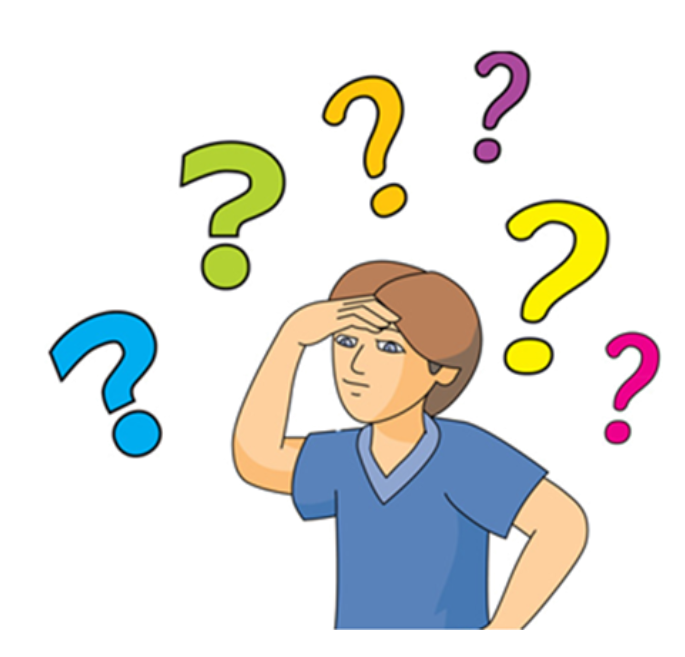 Odd or Even?
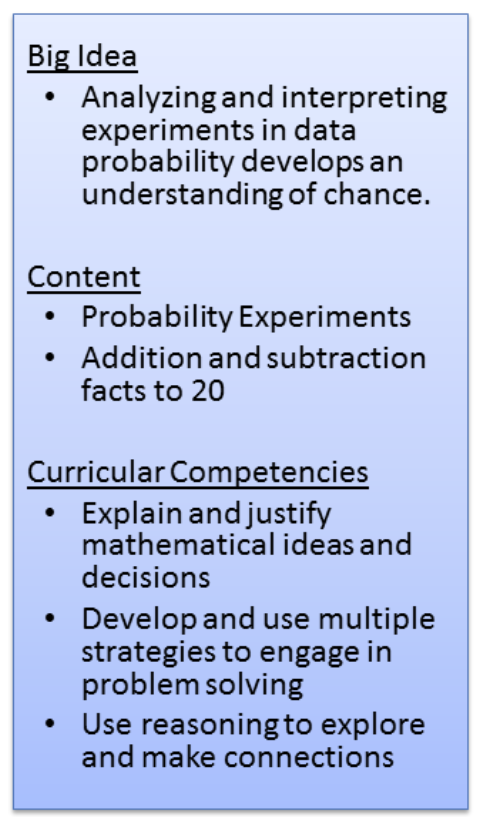 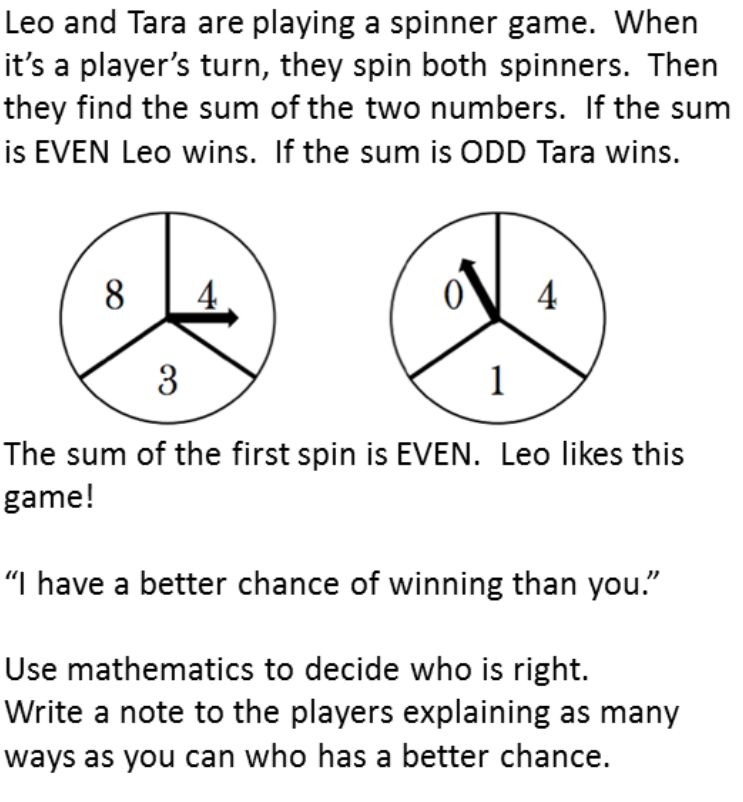 [Speaker Notes: An assignment created to assess COMPETENCIES.]
Letter Grades
Outlines an approach for working with proficiencies, standards and competencies 
AND 
Providing a final letter grade or even a percentage.


Helpful at both elementary and secondary!
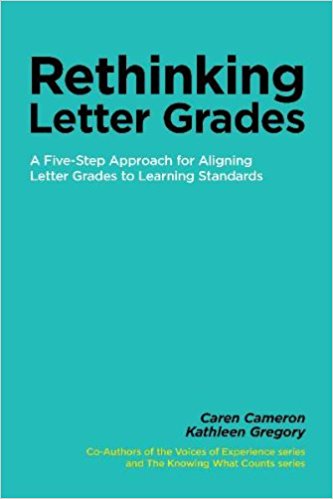 Standards Based Grade Book
Allows teachers to attach BC’s curricular competencies to learning tasks
Provides a comprehensive picture of student growth
Gives teachers a tool for 
    planning instruction for
    the class and for individual
    students

Let’s have a look!
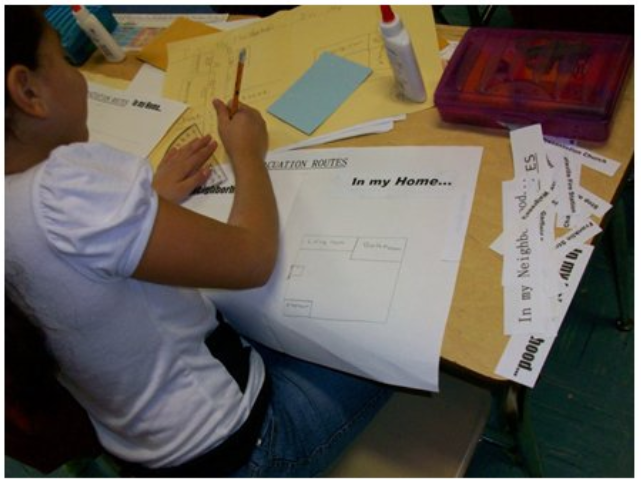 Curricular Competencies
Categories
Only one category is required:  Evidence of Learning
[Speaker Notes: Because learning tasks include competencies from many categories, a single bucket of evidence will show growth across all competencies.]
Add an Assignment
Add an Assignment
Add Competencies
Student Growth
Further Reading
www.bit.ly/SBGLiterature
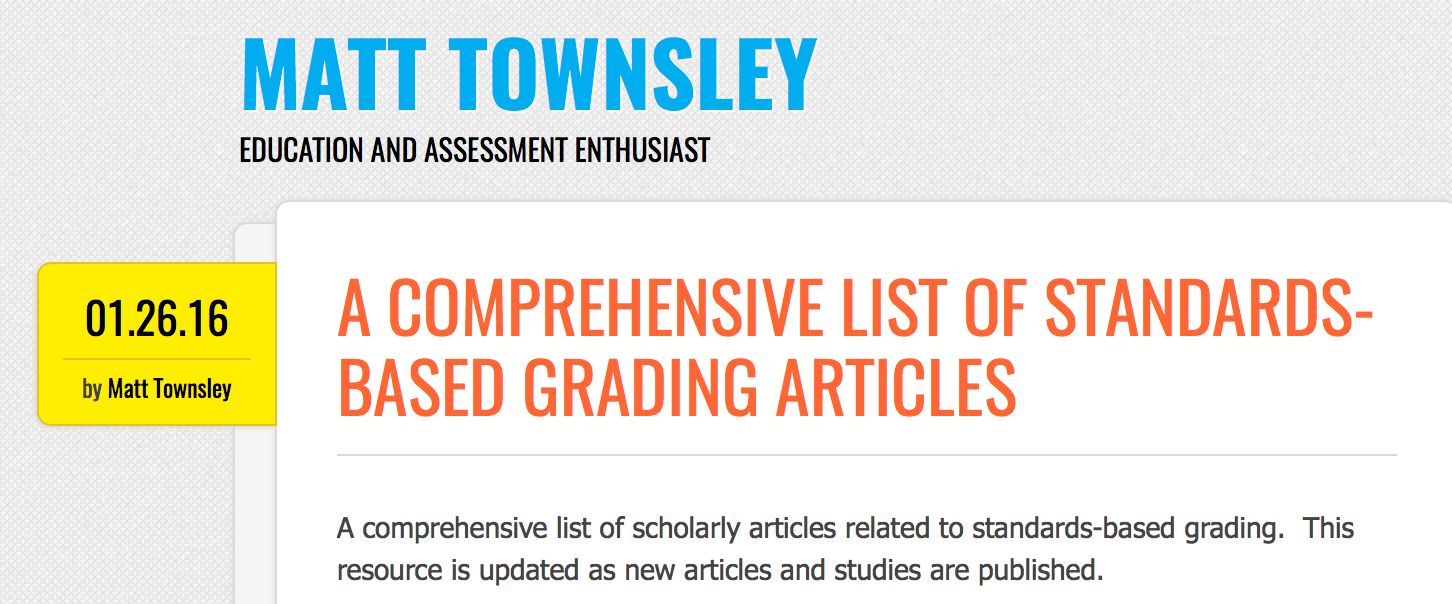 Questions